Inconsistency between the circulatory and the brain criteria of death in the UDDA
Alberto Molina PérezFiloLab-UGR Scientific Unit of Excellence, University of Granada, SpainInstitut des Humanités en Médecine, University of Lausanne, Switzerland

Anne Dalle AveEthics Unit, University Hospital of Lausanne, Switzerland

James L. BernatNeurology Deparment, Geisel School of Medicine at Dartmouth, USA
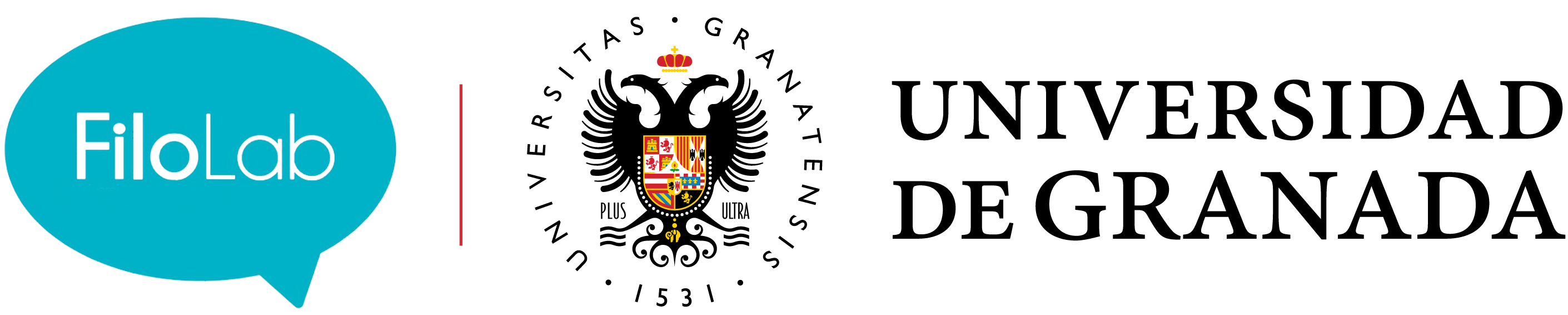 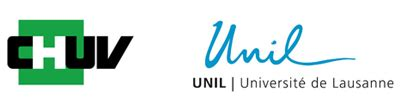 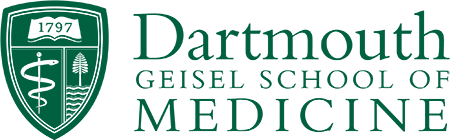 Bioethics of death determination
Death determination, and especially "brain death", is at the center of a heated controversy:
— Are "brain dead" individuals actually dead?
— Are organ donors being killed by extracting their organs?
— Should we abandon the dead donor rule for brain dead donors?
— Is death a biological phenomenon only, or also a social, legal, and spiritual one?   Should the general public have a say regarding the definition of death?   Should individuals and families be allowed to object brain death determination?
— etc.
The Uniform Death Determination Act
A model statute (law) by USA President’s Commission in 1981, implemented in 44 states, that served as a model for other countries’ laws:
« An individual who has sustained either1) irreversible cessation of circulatory and respiratory functions or2) irreversible cessation of all functions of the entire brain, including the brain stemis dead. »
The Uniform Death Determination Act
Two different criteria for the same phenomenon (death)

Each criterion is sufficient for determining death

Each criterion mentions the cessation of some functions
Two interpretations of cessation of functions
Narrow
broad
What matters is the cessation of both spontaneous and artificially supported functions

Focus is on the function’s realisation,regardless of the means, natural or not
What matters is the cessation ofspontaneous (natural) functions only
Regardless of the use of artificial means to replace the cessation of these spontaneous functions
Focus is on the organ’s functioning,regardless of the function itself
Two interpretations of cessation of functions
Brain criterion
Circulatory-respiratory criterion
What matters is the total cessation of circulation and respiration themselves, 
not the cessation of functioning of the heart and lungs, i.e. the organs.
An individual is dead when there is no circulation and no respiration at all, either spontaneous or artificially supported.
What matters is the cessation of functioning of the brain itself, i.e. the organ,
not the cessation of those functions that are normally performed by the brain,
An individual can be dead even if some of those functions are still realised by artificial means (e.g. for organ retrieval purposes).
Two interpretations of cessation of functions
Brain criterion
Circulatory-respiratory criterion
What matters is the total cessation of circulation and respiration themselves, 
not the cessation of functioning of the heart and lungs, i.e. the organs.
An individual is dead when there is no circulation and no respiration at all, either spontaneous or artificially supported.
What matters is the cessation of functioning of the brain itself, i.e. the organ,
not the cessation of those functions that are normally performed by the brain,
An individual can be dead even if some of those functions are still realised by artificial means (e.g. for organ retrieval purposes).
How did the inconsistency arise?
The UDDA is based on the whole-brain conception of death proposed by Bernat et al. in 1981 with the following two premisses:
Living organisms function as a spontaneously integrated whole (life requires spontaneous integration)
In animals with a brain, the organism’s integration requires the brain’s spontaneous functioning

Therefore, we can conclude (by modus tollens) the UDDA’s brain criterion:
An individual whose brain has totally ceased functioning is no longer a living organism.
How did the inconsistency arise?
A similar argument can be made for the circulatory-respiratory criterion:
Living organisms (and their brains) require circulation and respiration (for oxygen and nutrients)
An organism with no circulation and no respiration cannot live
However, an individual with heart and/or lungs failure can be kept alive with life support technologies, such as artificial heart, mechanical ventilation, ECMO, etc.
Therefore, the cessation of circulatory and respiratory functions must include both spontaneous (natural) and artificially supported functions.
Is the brain criterion rationale sound?
Medicine can now prevent the breakdown of the organism by supporting or replacing the function of many failing organism subsystems.
The idea that life requires spontaneous integration may be true in the natural world,but it is false in the context of contemporary medicine where life support technologies can artificially maintain the organism integrated.

Thus, the whole-brain rationale for the UDDA’s brain criterion relies on a false premise. 
However, the brain criterion itself may be justified on other grounds (different than integration).
How to address the law’s inconsistency?
We identified and explored three ways to address the law’s conceptual inconsistency:
Ignoring the issue
Amending the statute by using the same interpretation of function for both criteria
Amending the statute by using a single criterion of death

We found only two viable solutions:
Leaving the UDDA as it is, acknowledging that death is a legal fiction
Using only one criterion, either circulatory-respiratory or neurological
Conclusion
The US law on death determination is conceptually inconsistent in its interpretation of the cessation of functions. This applies also to other countries’ laws with similar criteria.
We found only two solutions: acknowledging that death is a legal fiction, or opting for a single criterion of death. 
A single circulatory-respiratory criterion would imply that brain death is not really death.
A single brain criterion would not disrupt medical practice, but it would require a new scientific and philosophical justification (different from the whole-brain rationale).
Any definition or criterion of death should explicit (and justify) it use of the notion of "function".